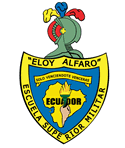 “Análisis y Definición  del perfil del Cadete de la Escuela Superior Militar “Eloy Alfaro” como alternativa al desarrollo profesional”
KDTE. TEC. LEÓN ESPINOZA VICENTE DAVID 
KDTE. DE I. PARRA YÁNEZ JORGE ERNESTO
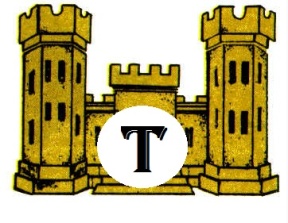 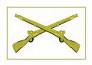 PLANTEAMIENTO DEL PROBLEMA DE INVESTIGACIÓN
MARCO TEORICO
METODOLOGÍA
ANÁLISIS E INTERPRETACION DE LOS RESULTADOS
Pregunta N°1 Conocimiento del sistema por competencias que aplica la ESMIL en la formación de los futuros Oficiales de la Fuerza Terrestre
De lo que se infiere que existe un porcentaje significativo de cadetes que no conocen de manera eficiente el sistema por competencias, lo que repercute en su desempeño siendo necesario el análisis y definición del perfil del cadete para que el oficial egresado de la ESMIL se desempeñe profesionalmente en las funciones asignadas.
Pregunta N° 2 La formación académica que el cadete recibe en la ESMIL “Eloy Alfaro” le permite al futuro oficial cumplir la competencia de administrar los recursos en las unidades asignadas.
Estos resultados muestran que la mayoría de los cadetes está de acuerdo con la formación que reciben en el instituto como líderes en administración de talento humano y recursos en general.
Pregunta N° 3  La formación en valores, instrucción militar y académica le permitirá al futuro oficial cumplir con la competencia de educar a sus subordinados en las unidades asignadas
De lo que se infiere, que en la ESMIL, el cadete se capacita óptimamente en los aspectos que logran alcanzar el perfil del cadete.
Pregunta N° 4 ¿Las horas clases de materias, tanto militares como complementarias son suficientes para lograr el perfil del cadete dentro de la ESMIL?
Las horas clases que se imparten en la ESMIL en la ciencia militar como en la humanística son las adecuadas para cumplir con los objetivos impuestos de formar cadetes capaces para adquirir conocimientos, habilidades científicas, sociales, de estudio e investigación.
Pregunta N° 5 ¿Los cadetes cumplen de una manera correcta la representación social, cultural, deportiva asignada?
El cadete tiene una formación integral que le permite cumplir exitosamente con la representación en los diversos tipos de eventos, sea de carácter social, cultural y deportivo al poseer un nivel de inteligencia y aptitud mental
Pregunta N° 6 ¿El cadete debería cumplir funciones como ayudante del Oficial Ranchero, del Oficial Financiero, etc., de manera que complemente la formación práctica dentro de la ESMIL?
El cadete cumple las funciones a él asignadas de manera eficiente y eficaz al tener vocación para la vida militar e implica voluntad de integridad y compromiso de servicio.
Pregunta N° 7 ¿Los Cadetes cumplen un nivel de liderazgo de acuerdo con el año que cursan?
Cumplen medianamente con el liderazgo necesario en sus actividades cumpliendo parámetros como el orden, iniciativa, creatividad, honestidad, honestidad, disciplina, firmeza y coraje con los cursos subordinados lo que le impide cumplir correctamente con el perfil del cadete.
Pregunta N° 8 ¿El nuevo sistema de “Escuela de Mando”, implantado en la ESMIL, permitirá mejorar el nivel de liderazgo y de mando de los cadetes, futuros oficiales del Ejército Ecuatoriano?
La “Escuela de Mando” permite de una manera no tan acertada o correcta la oportunidad a los cadetes de tener mando directo a sus subordinados cumpliendo parcialmente los requisitos del perfil que debe tener el cadete de la ESMIL “Eloy Alfaro”
Pregunta N° 9 ¿Los clubes complementan la formación de los Cadetes que quieren alcanzar en su formación militar en la ESMIL?
Los clubes permiten al cadete desarrollar en ellos pocas habilidades y virtudes dentro de su formación integral que le permitirá aplicarlas a futuro en sus diversas funciones establecidas por el mando superior.
Pregunta N° 10 ¿Los instructores de la ESMIL tienen el conocimiento y capacidades necesarias para lograr que los cadetes alcancen el perfil que la ESMIL requiere?
El oficial instructor cumple un papel muy importante casi fundamental dentro de la formación del perfil del cadete de la ESMIL “Eloy Alfaro” razón por la cual el oficial instructor debe tener los conocimientos necesarios para contribuir en la formación eficiente del cadete.
Pregunta N° 11 ¿La infraestructura que la ESMIL ofrece permite cumplir el perfil que el cadete requiere?
La infraestructura de la ESMIL “Eloy Alfaro” permite al cadete desenvolverse en las áreas sociales, culturales y deportivas de una manera óptima al ser considerada una de las mejores del continente americano.
Pregunta N°12 Los métodos para la evaluación son los apropiados para cumplir con el perfil del cadete
Los cadetes tienen un sistema de evaluación que permite verificar el nivel de conocimientos adquiridos durante un periodo de tiempo o de acuerdo a la cantidad de horas clase que contenga la materia militar o humanística.
Pregunta N° 13 ¿El horario de actividades que se utiliza en la ESMIL ofrece el tiempo necesario para realizar las actividades académicas?
El horario existente en la ESMIL “Eloy Alfaro” no permite al cadete administrar su tiempo de una manera correcta para realizar las diferentes actividades en las que se desempeña siendo un obstáculo para cumplir con los parámetros de calificaciones establecidos en el perfil de cadete.
Pregunta N° 14 ¿El proceso de selección de aspirantes a cadetes debería cambiar para cumplir con el perfil que el cadete requiere?
El proceso de selección de aspirantes a cadetes no cumple con las evaluaciones correctas para verificar si el aspirante cumple con los requisitos que le permita ser  idóneo y cumplir con el perfil del cadete.
CONCLUSIONES
RECOMENDACIONES
PROPUESTA
GRACIAS 
POR 
SU ATENCION